Economic Crisis
Sabiha Miray Ay
Büşra Pervin Yılmaz
Yunus Emre Kaymak
January 2022
Introduction
The Concept of Economic Crisis
The Concept of Economy
Social science
Consumption, Production, Sharing, distribution, development, and economic growth
Negative development, Recession, and Depression
Macro Point, Micro Point
Examining The Economic Crisis
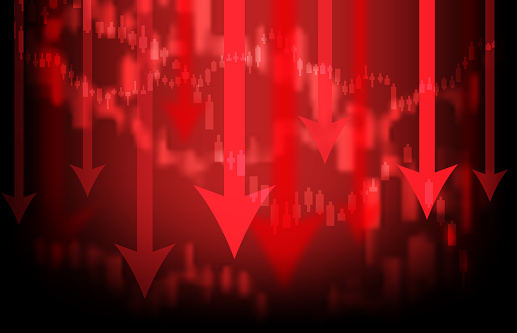 Economic Crisis Arise from:
Falling consumer demand
High unemployment
Falling living standards
Reduced investment by firm
Features of   Economic Crisis
Inadequate business forecasting and prevention systems
 Sufficient information to decide on the steps that need to be taken to overcome, and
 Requiring urgent intervention
 Non-prediction of the crisis
 Creating tension in decision makers
 Causing fear and panic
Process of problems and hard decision 
Economic imbalances
Increasing competitive conditions
Political and economic events
Causes of Economic Crisis
Political, economic, technological and ecological spheres
Globalization
Liberalization of foreign trade
The collapse of socialism and the market potential of countries undergoing a transition to a market economy.
Measures to be Taken Against Economic Crisis
Macro Measures
Micro Measures
Macroeconomic stability
Political stability
Financial and monetary discipline
Tax System
A flexible exchange rate system
Total quality management
Strategic management, synergistic management, management of human resources
Re-engineering
Types of Economic Crises
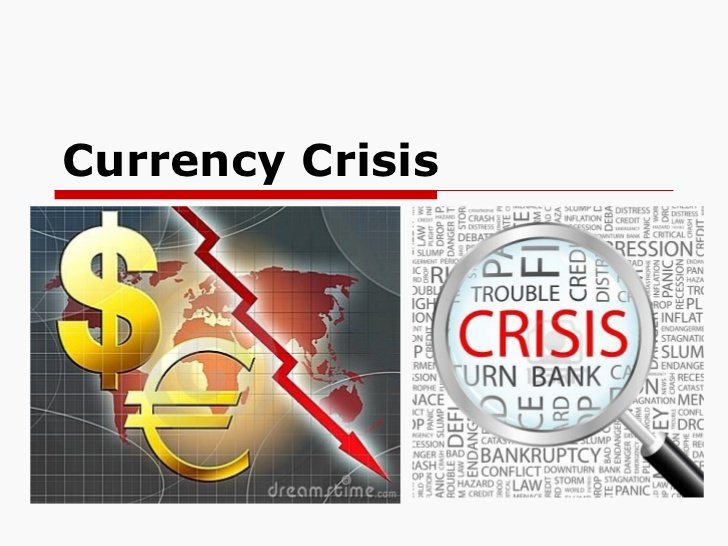 External Debt Crises
Currency Crises
Banking Crises and Financial Crises
Some Important Economic Crises
The Swedish Economic Crisis (1990-1994)
British Northern Rock Rescue Package (2007) 
Tulipomania (1637)
1929 Wall Street Crash
Great Depression 1929
Global Financial Crisis 2008
Graphs of Economic Crises
The Swedish Economic Crisis
Tulipomania
1929 Wall Street Crash
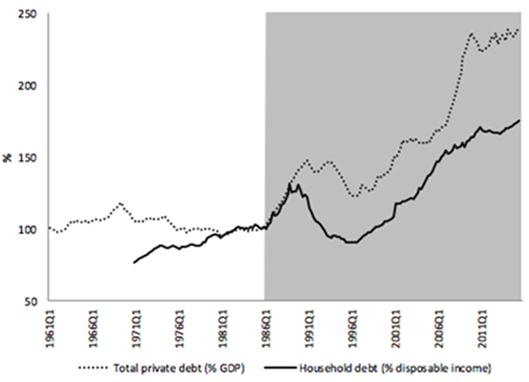 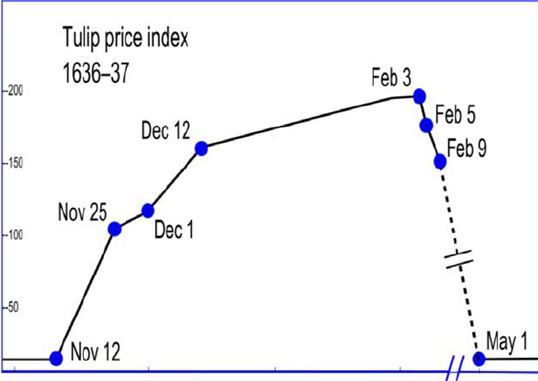 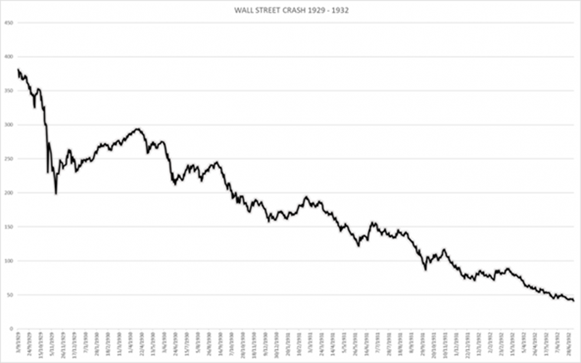 Graphs of Economic Crises
Global Trade Growth
Great Depression 1929
Global Financial Crisis 2008
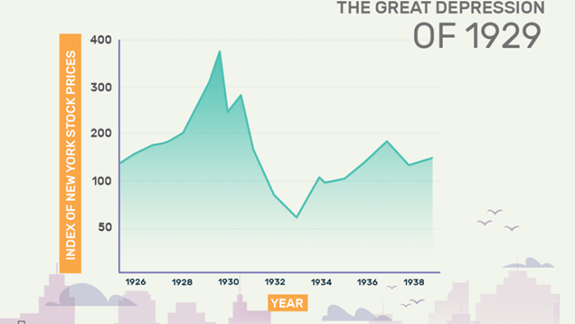 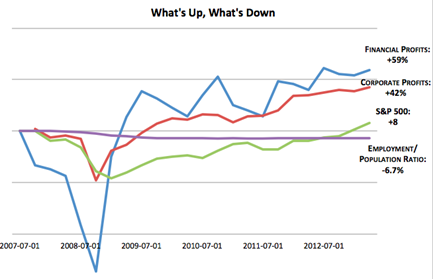 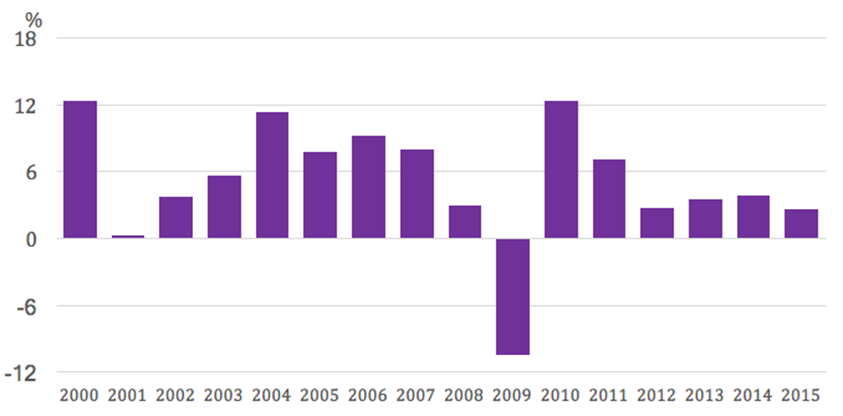 CONCLUSION
*Rising unemployment rate
*reduction of income
*Increasing injustice of income decoupling between social classes
*Increasing poverty 
*As a result of all this, people’s standard of living is falling.
Thanks For Listening Us